Bonjour!
mardi, le vingt et un novembre
Travail de cloche
Write a sentence of at least five words which uses the verb aller in
le conditionnel.
Bonjour!
mardi, le vingt et un novembre

un moment de culture francophone
verbs with irregular stems in the conditional
Guadeloupe was a territory of Spain, France, England, and Sweden before 1816. It has been continuously French since that time.
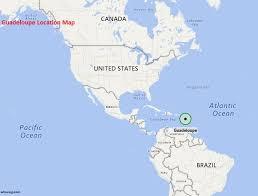 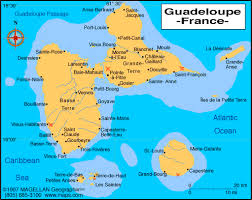 The presentation on visiting a francophone city will be postponed until after M. Gerson returns in January.

Unit 3 exam: Friday, December 8

Final Exam (cumulative) Thursday, December 14: 12:10 – 1:50 PM
Verbs with irregular stems in le conditionnel.
aller			envoyer		recevoir
apercevoir		être			savoir
avoir			faire			venir
devoir			pouvoir		vouloir
Devoirs
Billet de sortie
Quand Justin et Céline se parlent aujourd’hui, quel est le sujet?